争做新时代小主人
——2023暑期关工委宣讲
中国现状
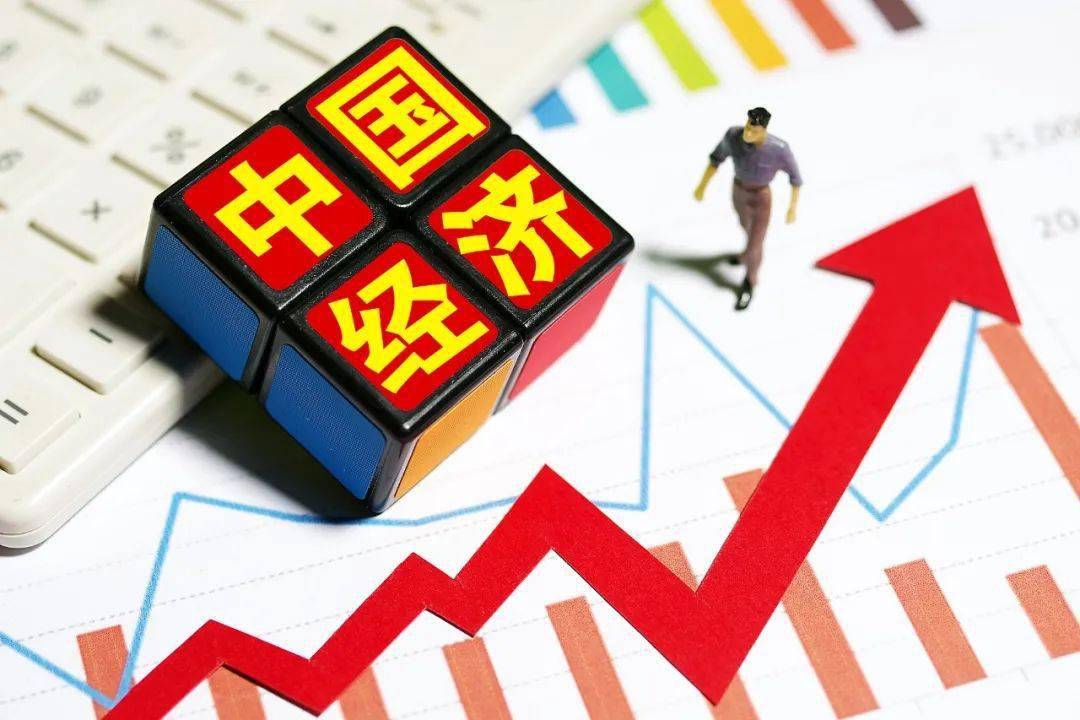 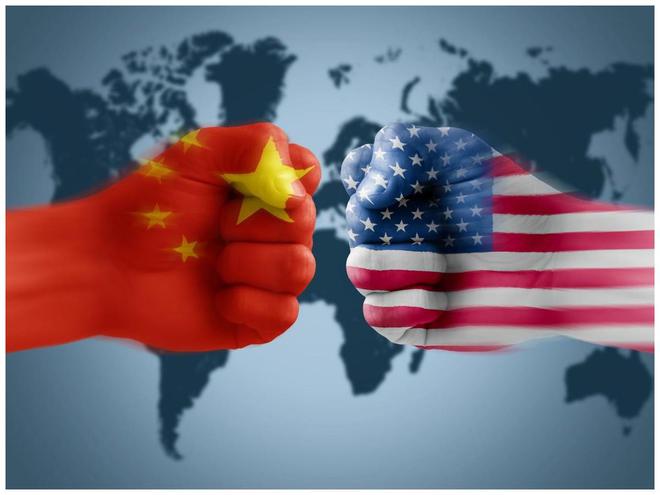 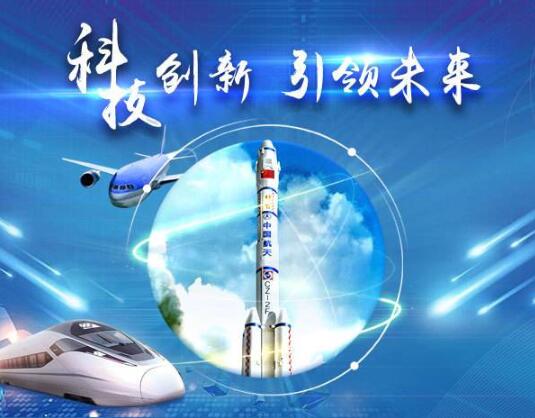 中华民族现在是最高光的时刻
如何做新时代的小主人
立志
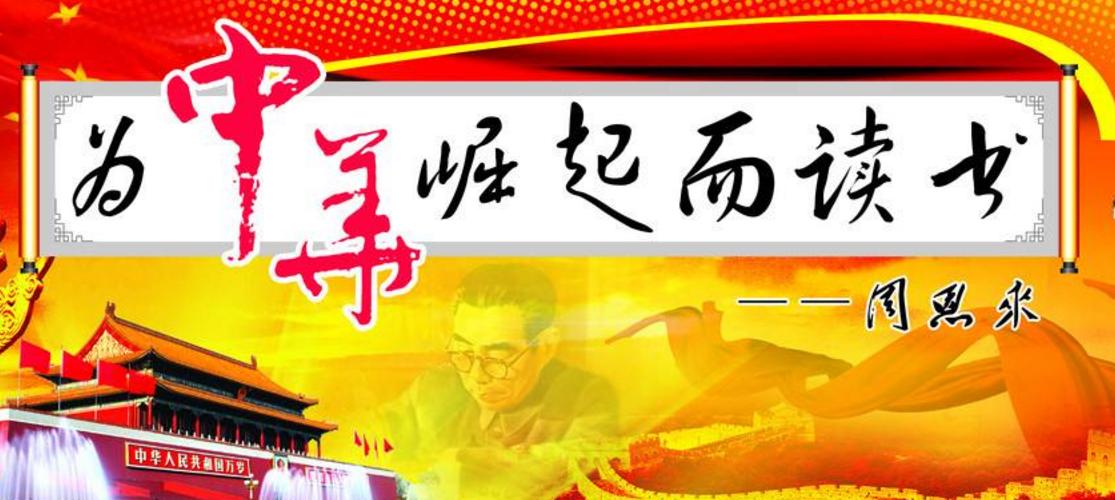 努力
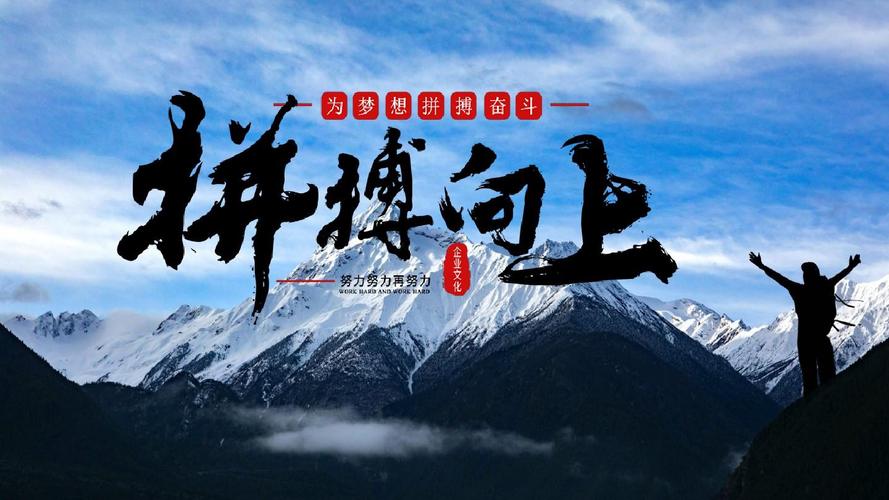 爱国
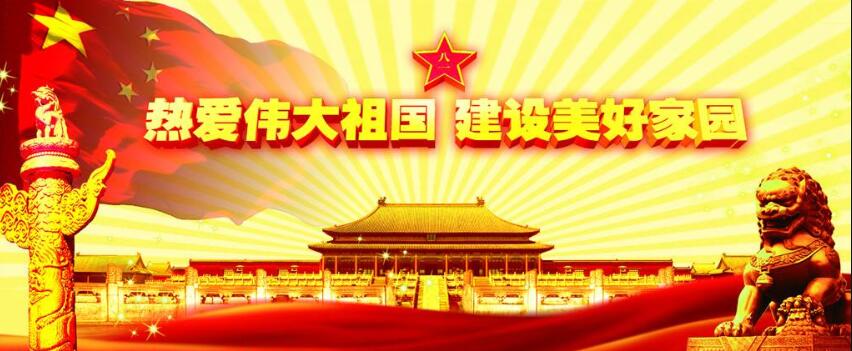